Modulo 5
Marketing in montagna 
Le cose fondamentali che devi sapere per attirare i clienti
Introduzione
Questo quinto modulo del corso PEAK, suddiviso in sei parti, offre strumenti e analisi per:

Capire che l'imprenditoria di montagna è un'attività di nicchia da commercializzare. Il Modulo 5 si concentra sui diversi modi in cui puoi comunicare la tua attività e sull'importanza di sviluppare il tuo marchio fin dall'inizio. 

Comprendi il potere di un marchio e i passi che puoi compiere per creare una risposta positiva alla tua attività.
OBIETTIVI DI APPRENDIMENTO
Al termine di questo modulo, 
dovresti essere in grado di:
Comprendere il concetto di Marketing per l'imprenditoria di montagna 
Costruire il tuo marchio
Capire la base di clienti 
Commercializzare e vendere i prodotti
Fornire assistenza ai clienti delle regioni e dei prodotti di montagna
The European Commission support for the production of this publication does not constitute an endorsement of the contents which reflects the views only of the authors, and the commission cannot be held responsible for any use which may be made of the information contained therein.
01. Marketing speciale
Dopo il COVID-19, l'imprenditoria di montagna è cresciuta di popolarità. Gli abitanti delle zone montane hanno riconosciuto l'opportunità di creare un'azienda, dato che sempre più persone si dirigono verso le montagne per sfuggire alla pandemia. Trovare e interagire con i potenziali consumatori è la chiave del marketing per un'azienda di alpinismo. Gli imprenditori devono mostrare la loro esperienza e una caratteristica distintiva della loro azienda per attirare i clienti.
Click here to leggi l'articolo di Daniel Midson-Short su "MARKETING IN MONTAGNA: AIUTA I TUOI CLIENTI A COMPRARE", che evidenzia una strategia di marketing in montagna.
02. Costruire il tuo marchio
CONSIGLIO UTILE
Che cos'è un marchio?
Non puoi affrontare in modo efficace la creazione di un marchio senza essere coerente e senza mantenere tale coerenza quando estendi il tuo marchio a tutti i settori della tua attività. Il modo migliore per costruire un marchio inizia con lo stabilire l'aspetto di questa coerenza e la sensazione che vuoi evocare.
Un marchio non è solo un nome e un logo riconoscibili che ti distinguono in un mercato affollato.

	Se ci pensi, anche le persone hanno un marchio personale. Ognuno di noi ha un nome, un volto, uno stile, un modo di comunicare e, grazie a queste caratteristiche, riusciamo a dare un'impressione diversa a persone diverse. Allo stesso modo, le aziende hanno nomi, prodotti, loghi, colori, caratteri, voci e reputazioni che le caratterizzano e influenzano il modo in cui vengono percepite.
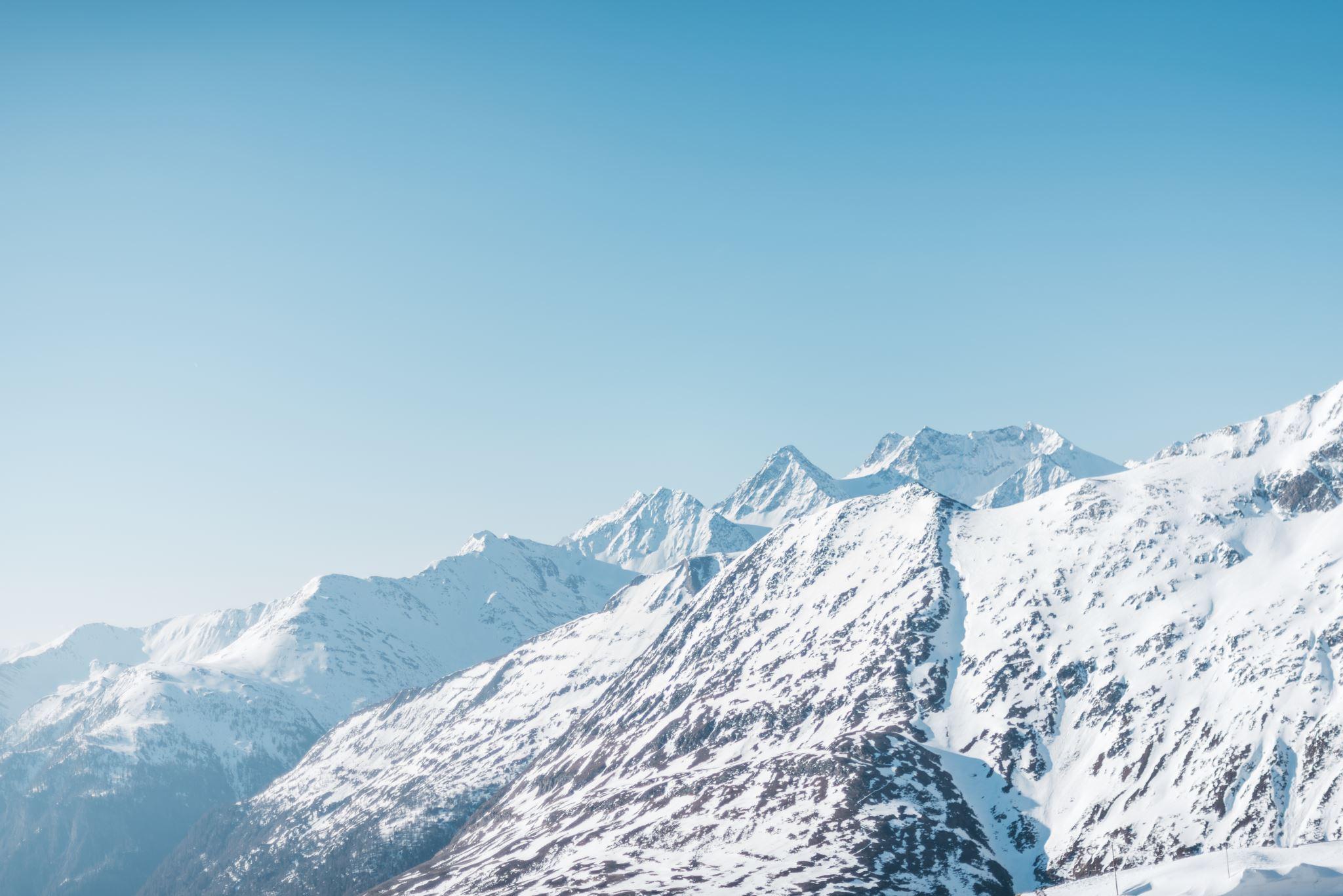 Click here per guardare il video di Marketing 360 "Come costruire un marchio da zero - 6 passi per il successo".
7 passi su come costruire il tuo marchio
La costruzione di un nuovo marchio si riduce essenzialmente a sette fasi:

Fai una ricerca sul tuo pubblico di riferimento e sui tuoi concorrenti.
Scegli il tuo obiettivo e la tua personalità.
Scegli il nome della tua attività.
Scrivi il tuo slogan.
Scegli l'aspetto del tuo marchio (colori e font).
Progetta il logo del tuo marchio.
Applica il tuo marchio a tutta la tua attività.
Costruisci il tuo marchio turistico di montagna
Le immagini giocano un ruolo importante nel marketing del turismo di montagna. Le immagini sono potenti. Lo sapevi? Il 40% risponde meglio alle informazioni visive rispetto al testo semplice L'85% è più propenso ad acquistare un prodotto dopo aver visto un video.
	
Un marchio forte per il turismo di montagna deve avere un'identità convincente, avere un impatto sul comportamento dei consumatori e sulla percezione della realtà, emozionare i turisti e motivarli a produrre contenuti generati dagli utenti. Le montagne sono da sempre una forte attrattiva per i turisti di tutte le estrazioni sociali, che sono attratti dalle possibilità di praticare attività sportive, dalla tranquillità spirituale che si può trovare nei paesaggi montani, oltre che dalle vette innalzate, dai luoghi remoti e dalla bellezza spettacolare. Un marchio turistico di montagna forte deve quindi offrire ai visitatori esperienze uniche, coinvolgenti, memorabili e gratificanti.
Il turismo di montagna è fatto di immagini, paesaggi e destinazioni fantastiche.
03. Capire la tua base di clienti
Che cos'è una base di clienti?
Una base di clienti è semplicemente definita come i tuoi clienti più fedeli e impegnati. Quando hai acquirenti che si impegnano costantemente con il tuo marchio e che corrispondono al tuo mercato di riferimento o al tuo cliente ideale, hai una solida base di clienti. Questi acquirenti possono essere fedeli al tuo marchio per diversi motivi: perché offri loro un prodotto che desiderano o di cui hanno bisogno, perché il messaggio del tuo marchio risuona con loro o perché amano essere coinvolti nella community del tuo marchio. In ogni caso, sono fedeli a te e questo è ciò che definisce una base di clienti.
6 consigli per capire i tuoi clienti e la concorrenza della tua azienda
Secondo Raffi Amit, professore di management presso la Wharton School, forse le idee commerciali più promettenti nascono dalla piena comprensione delle esigenze dei clienti.
"È una cosa che dovremmo fare continuamente, per capire cosa vogliono i clienti, dove lo vogliono, come vogliono che venga fornito un prodotto o un servizio, quando lo vogliono e a quale prezzo".
A seguire, sei consigli per aiutarti a conoscere più a fondo i tuoi clienti e i tuoi concorrenti.
Condurre sondaggi fai-da-te o immergersi nei dati del web può sembrare un passo naturale, ma dovresti andare oltre per avere un quadro completo.
Un sondaggio tra i tuoi clienti o l'analisi dei dati del tuo sito web da soli potrebbero portare a una serie di informazioni insufficienti. Ai sondaggi possono rispondere i clienti più reattivi o più positivi. Le analisi del sito web mostrano l'attività dei clienti, ma non i potenziali clienti e le loro esigenze.
Le ricerche di terze parti possono analizzare le tendenze di tutti i consumatori, non solo di quelli che sono attualmente tra i tuoi clienti.
1. Usa le ricerche sindacali per ottenere una visione a 360 gradi
Chi è il cliente?
Cosa vuole comprare il cliente?
Quando il cliente vuole comprare?
Dove compra il cliente?
Come paga il cliente?
Qual è il prezzo che il cliente è disposto a pagare?
2. Fai queste sei domande chiave sui tuoi clienti
Durante l'analisi dei clienti, individua i segmenti di consumatori che condividono caratteristiche comuni. Queste possono includere fattori demografici come l'età, il sesso, l'istruzione, il reddito, l'occupazione e il luogo di residenza, oppure variabili più soft come lo stile di vita e i valori.
3. Identificare i segmenti di consumo più importanti
Uno dei clienti di MarketResearch.com, un importante produttore del settore edile, ci ha detto: "Utilizziamo le ricerche di mercato per comprendere meglio le motivazioni dei consumatori. Quale parte dei clienti opta per marchi a basso costo ma "sufficientemente buoni"? Come possiamo tenere conto delle differenze tra specifici tipi di consumatori e del loro approccio al processo di acquisto?".
Questi dati possono essere utilizzati per guidare lo sviluppo futuro dei prodotti e le strategie di marketing per incrementare i profitti.
4. Valutare la motivazione del consumatore
Quando analizzi la concorrenza, considera quanto segue:
Chi sono i principali operatori del settore e qual è la loro quota di mercato?
Quali prodotti o servizi vendono e qual è la loro proposta di valore?
Quali prodotti e marchi stanno crescendo in modo più significativo e perché?
Quali sono i punti di forza e di debolezza dei tuoi concorrenti?
Quali strategie puoi adottare per ottenere un vantaggio?
5.Effettuare un'analisi della concorrenza
Potresti anche voler osservare da vicino i concorrenti indiretti. Ad esempio, le compagnie aeree potrebbero voler prendere in considerazione il modo in cui le persone viaggiano su lunghe distanze (in autobus o in treno) e come possono convincere i clienti a prendere l'aereo. Il servizio aereo a basso costo di Southwest ha attirato persone che altrimenti avrebbero potuto prendere l'autobus o non viaggiare affatto.
6. Considera anche i tuoi concorrenti indiretti
Perché è importante far crescere la tua base di clienti come piccola impresa?
"In quanto piccola impresa, ti affidi alla ricerca di nuovi clienti: sono la linfa vitale del tuo marchio".
	Costruire una solida base di clienti è incredibilmente importante per qualsiasi marchio di e-commerce. Quando hai una base di clienti forte e fedele, significa che stai inviando i messaggi giusti alle persone giuste e che stai offrendo i prodotti giusti. Una solida base di clienti equivale a un'attività solida, e questo è l'obiettivo di ogni piccolo o nuovo marchio di ecommerce, giusto?
I punti chiave per garantire il successo del tuo marchio
Una base di clienti è costituita dai tuoi clienti più fedeli e impegnati.
Porsi alcune domande sul tuo cliente ideale può aiutarti a definire la base di clienti che desideri.
Far crescere la tua base clienti è importante; i clienti acquisiti sono la linfa vitale del tuo marchio.
04. Come commercializzare e vendere il tuo prodotto
Che cos'è il marketing?
L'American Marketing Association descrive il marketing come "l'attività, l'insieme di istituzioni e processi per la creazione, la comunicazione, la consegna e lo scambio di offerte che hanno valore per i clienti, i partner e la società in generale". 
Poiché questa definizione è così ampia, offre molto spazio al mondo del marketing, che può crescere di pari passo con l'espansione della nostra tecnologia. Man mano che le nostre esigenze cambiano e si sviluppano, cambiano anche le strategie di marketing che le aziende possono utilizzare. 
Il marketing non è solo la pubblicità che senti alla radio o i cartelloni che vedi per strada. Il marketing è il modo in cui le aziende comunicano con il proprio pubblico e affermano il proprio marchio. Le strategie di marketing di un'azienda sono iterative e cambiano in base alle esigenze del pubblico.
I 3 tipi più comuni di marketing tradizionale
Il marketing tradizionale comprende le strategie che sono state utilizzate sin dall'invenzione del marketing stesso nel 1800. Queste strategie sono molto più palesi e talvolta meno mirate. Ecco le 10 strategie di marketing tradizionale più comuni.
Marketing in uscita: Il marketing in uscita avviene quando un'azienda condivide il proprio messaggio con il pubblico. I cartelloni pubblicitari sono un buon esempio di outbound marketing.
Marketing personalizzato: una strategia in cui l'azienda utilizza i dati storici per creare un'esperienza personalizzata per l'utente, ad esempio il direct mail.
Direct Mail: è quando le aziende inviano pubblicità a un indirizzo specifico. In questo modo le aziende possono rivolgersi a un'area specifica. Un buon esempio di direct mail marketing è la pubblicità settimanale di un negozio di alimentari.
Marketing digitale
Pay per click
 Annunci display
 Retargeting
 Influencer a pagamento
 Annunci sui social media
Menzioni
 Azioni
 Recensioni
Raccomandazioni
 Influencer (gratis)
 Copertura mediatica
Media guadagnati
Media a pagamento
Marketing per il turismo di montagna
Media di proprietà
Per fare marketing per la tua attività di turismo di montagna, è importante capire quale tipo di marketing funziona nella tua zona. Per raggiungere la clientela che desideri, è importante creare una strategia efficace che coinvolga i tipi di marketing tradizionali. Tuttavia, nella nuova era della digitalizzazione, la forma più efficace di marketing per la tua attività di turismo di montagna è il marketing digitale.
Sito web
 Blog
 Profili dei social media
 Email
 Applicazioni per dispositivi mobili
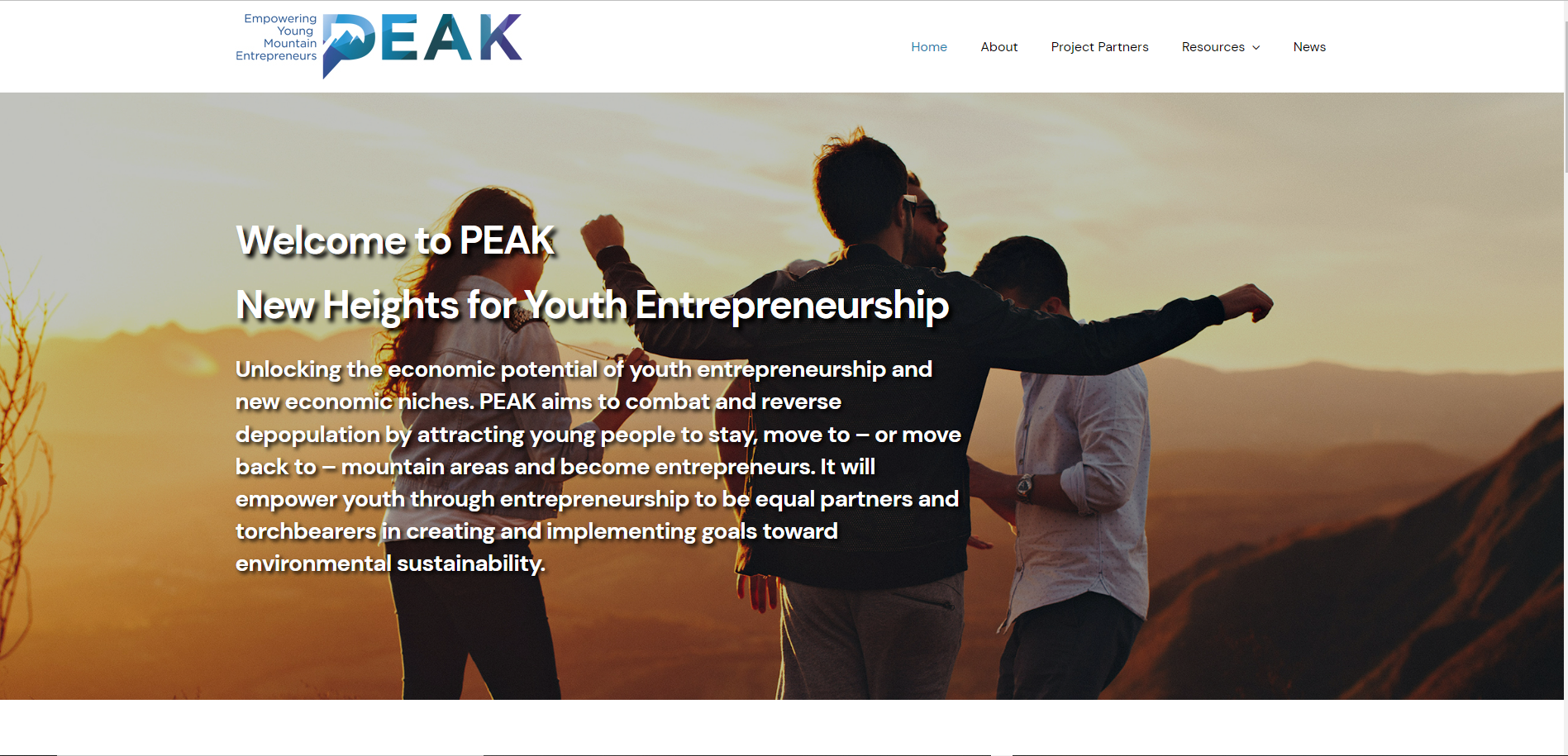 Sito Web
Mezzi primari per:
Comunicare al pubblico
Convertire in prenotazioni
Metti in mostra la tua attività
Evidenzia la personalità del tuo marchio
Fai attenzione a:
Design grafico
Copywriting
Programmazione
Ottimizzazione per dispositivi mobili
Sistemi di gestione dei contenuti
Sistema di prenotazione online
Suggerimento veloce!
Puoi utilizzare soluzioni come Wix, Weebly, Squarespace o Wordpress che offrono modelli di siti web pronti all'uso e semplici sistemi di gestione dei contenuti.
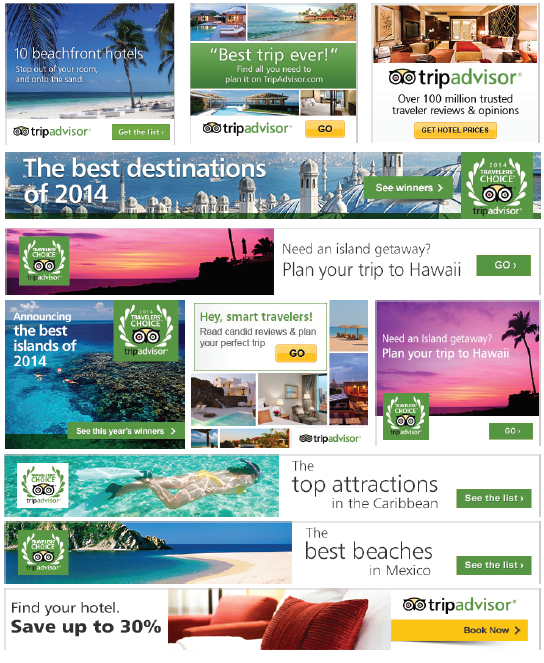 Annunci display
Mezzi per:
Attirare il pubblico su un mezzo digitale (ad esempio, una landing page)
Incoraggiare i clic e le azioni specifiche (ad esempio, l'acquisto).
Aumentare la consapevolezza del marchio.
Vantaggi:
Diversità (banner, video, rich media, ecc.)
Raggiungimento (molte persone in tempi brevi)
Targeting (persone specifiche)
Misurazione (controllo)
Source: AdClarity (2016)
Suggerimento veloce!
Un annuncio pubblicitario deve essere collegato a una landing page con un obiettivo molto specifico!
Email Marketing
Suggerimento veloce!
Quando utilizzi l'email marketing, devi rispettare il Regolamento Generale sulla Protezione dei Dati (GDPR).
Sviluppare relazioni con i potenziali clienti.
Mantenere i clienti informati.
Adattare il messaggio al pubblico o addirittura personalizzarlo.
È economico e facile da applicare.
Esistono possibilità automatizzate (ad esempio, MailChimp).
Raggiungere solo chi è interessato alle informazioni.
 Esistono funzioni di opt-in/opt-out
!
Diverso dallo spam
Fare
 Pubblica frequentemente
 Coinvolgere i clienti
 Coerenza dei contenuti
 Sii breve e dolce
 Sii autentico
I social media
Pianifica i tuoi post.
Crea nuovi contenuti.
Adatta i contenuti alle piattaforme.
Monitora e misura.
Suggerimento veloce!
Facebook, Instagram, Twitter, LinkedIn e Snapchat sono piattaforme importanti per il turismo, ma Tripadvisor ha un'enorme influenza sulla decisione di acquisto.
Non farlo
 Essere silenziosi e inattivi
 Ignorare i clienti
 Pubblicare contenuti irrilevanti
 Spam
 Vendi sempre
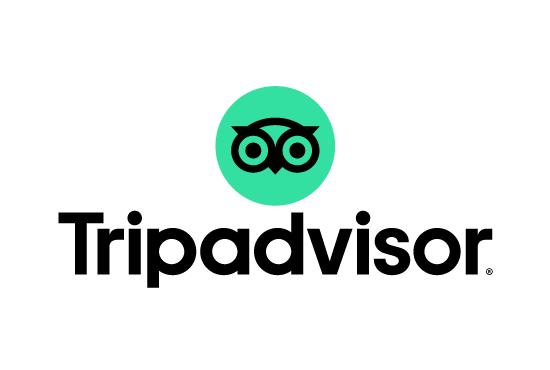 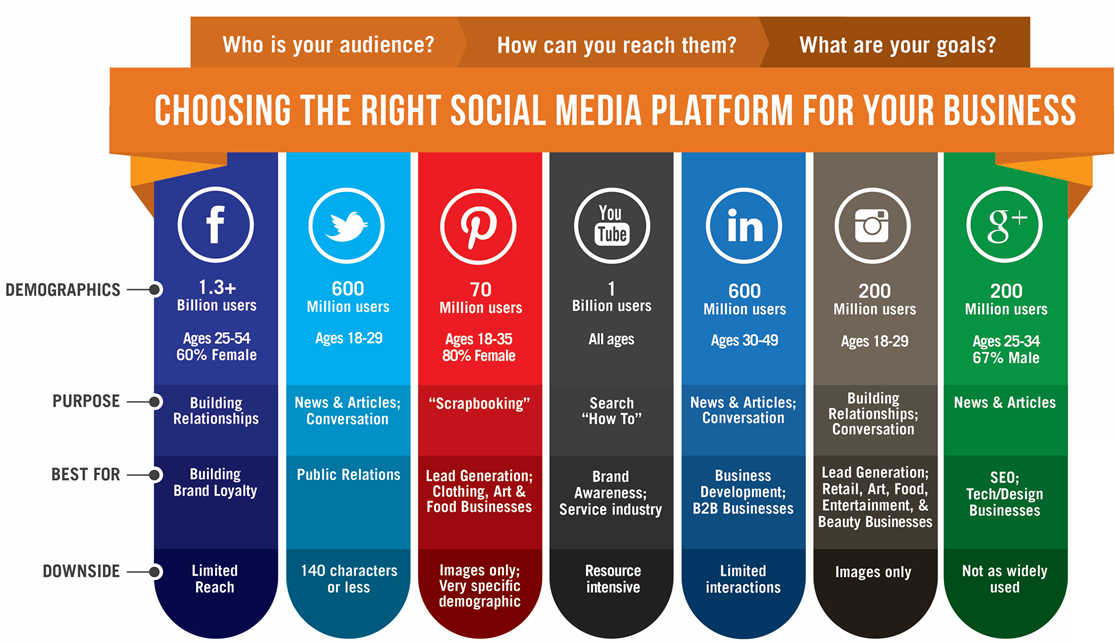 Source: https://us.accion.org/resource/choosing-right-social-media-platform-your-business/
Nel marketing digitale
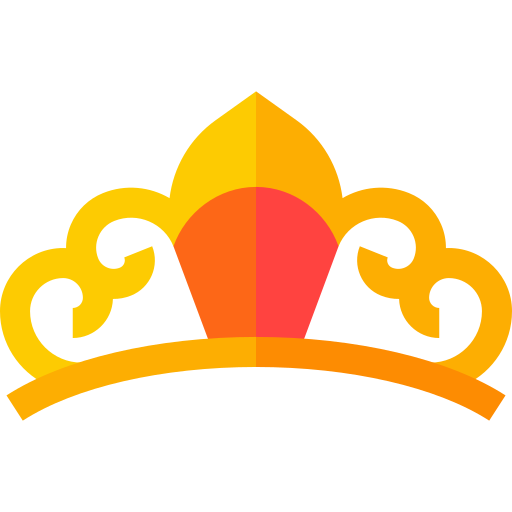 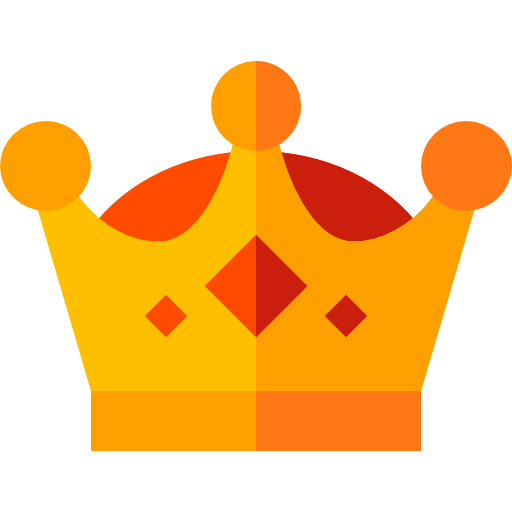 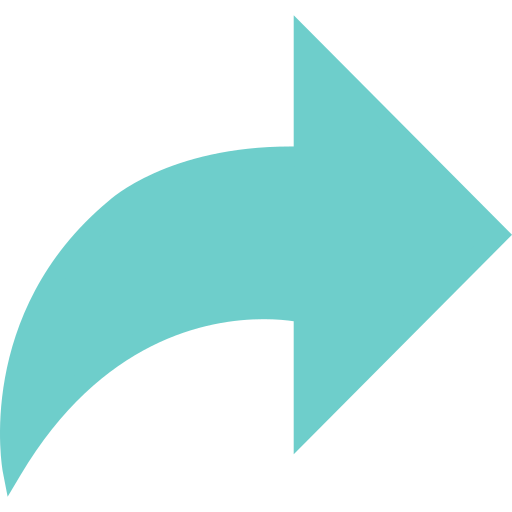 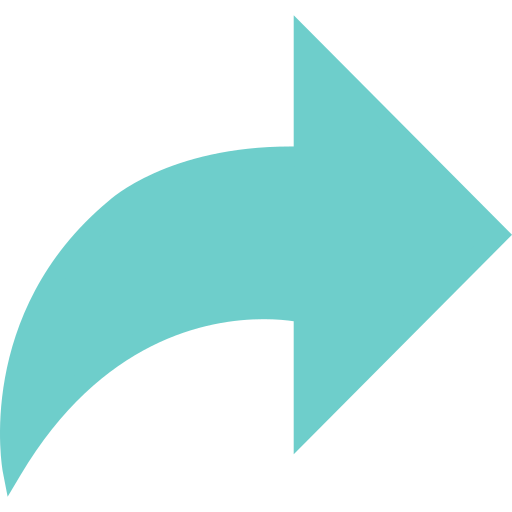 I social media sono la regina
Il contenuto è il re
Aumenta le prestazioni nei motori di ricerca
Costruisce la fiducia e la fedeltà del marchio
Evidenzia la personalità del marchio
Educa il consumatore
Alimenta i social media
Condivide i tuoi contenuti
Aumenta l'esposizione
Interazione più rapida e semplice
Evidenzia la personalità del marchio
Sfrutta il passaparola
Clicca qui per guardare "Lezioni da una vita nel marketing digitale | Siddharth Lal | TEDxFMS".
05. Il servizio clienti nel turismo
Grazie alle dimensioni del settore turistico, i clienti hanno a disposizione un'ampia gamma di opzioni tra cui scegliere. Il consumatore informato di oggi esige un valore completo per il suo denaro. Far sì che diventi un consumatore affezionato e soddisfatto in un settore così competitivo è davvero impegnativo. I clienti che ritornano e sono fedeli a un'azienda ne parlano attraverso il passaparola, facilitato da un buon servizio clienti. Possiamo ridurre i costi di acquisizione di nuovi clienti sviluppando una base di clienti fedeli. Un buon servizio clienti trasforma i clienti in ambasciatori del marchio della nostra azienda. Acquisteranno spesso i nostri prodotti e servizi e ci forniranno un feedback approfondito, che aumenterà i guadagni del fornitore sia nei momenti positivi che in quelli negativi.
Il servizio clienti per la tua attività turistica in montagna
Suggerimenti per un buon servizio clienti nel turismo di montagna:
Capire le esigenze del cliente.
Fallo sentire un cliente speciale o importante per l'azienda.
Trattalo con pazienza.
Il servizio clienti è la spina dorsale della tua attività di turismo di montagna e gioca un ruolo importantissimo nella crescita della tua azienda.
Assegnazione
Come va il tuo marketing digitale?
Prima di tutto, annota tutte le piattaforme digitali che stai utilizzando in questo momento, tra cui sito web, blog, social media e distribuzione online. Riesci a capire come sono collegate e come migliorano il tuo brand?
Dopo questa fase di riscaldamento, crea una nuova strategia di marketing digitale basata su questi canali e sulle tue risorse. Non dimenticare di rispondere ai suoi elementi principali: perché, chi, cosa, quando, dove, come, budget e monitoraggio. 
Come inserirai il content marketing in questa strategia e quali mezzi utilizzerai?
Link a PEAK:
Ben fatto!
YouTube: https://www.youtube.com/@peakentrepreneurs2892/videos

TikTok: https://www.tiktok.com/@peakentrepreneurs

Instagram: https://www.instagram.com/peak.entrepreneurs/

Facebook: https://www.facebook.com/PeakEntrepreneurs
Ora preparati a passare al Modulo 6 
Donne e imprenditorialità
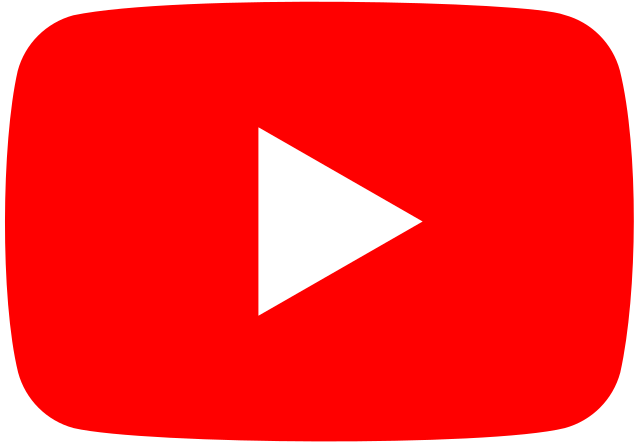 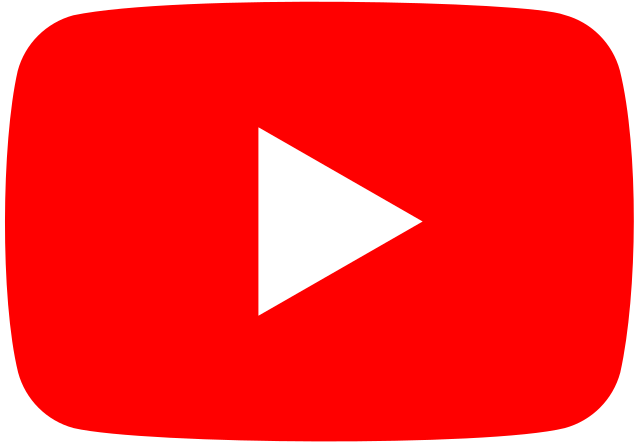 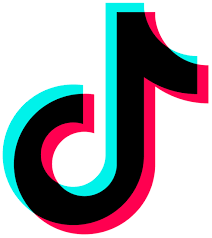 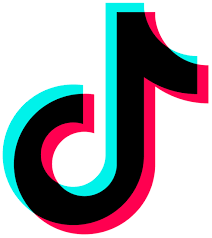 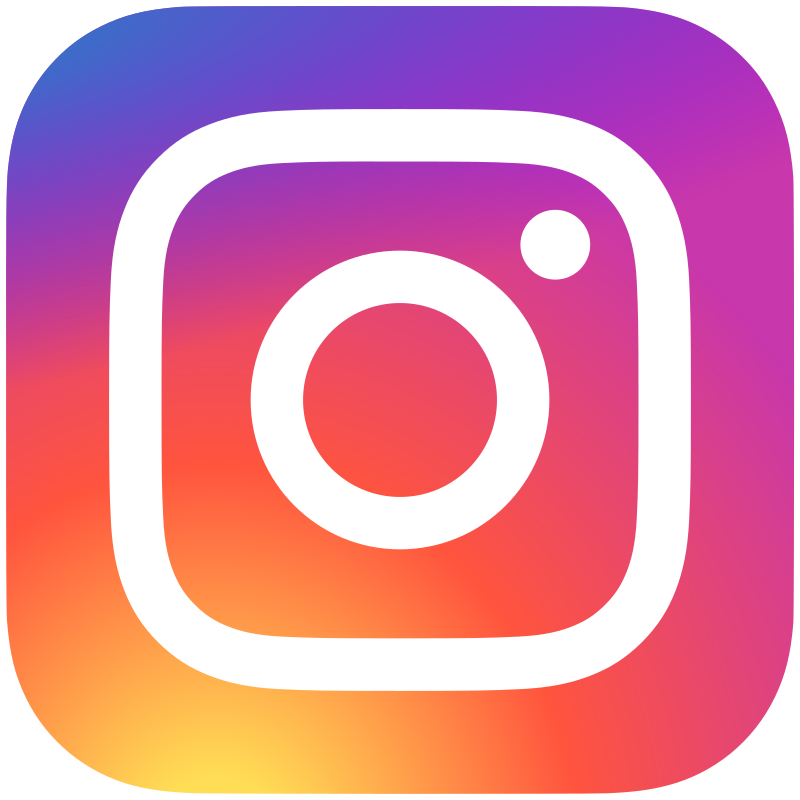